В гости к осени
Урок- экскурсия по окружающему миру для 2 класса
Цель урока:
Дать учащимся представление о характерных признаках осени в неживой природе; расширить знания детей об осенних изменениях в жизни растений, в жизни насекомых и птиц.
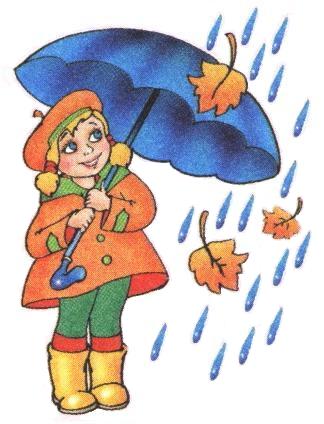 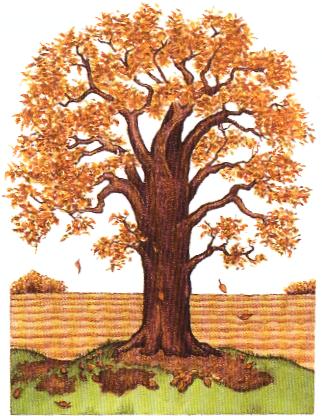 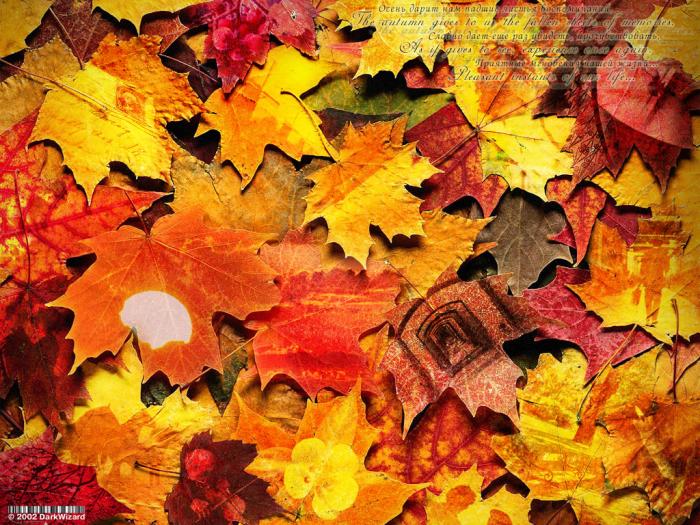 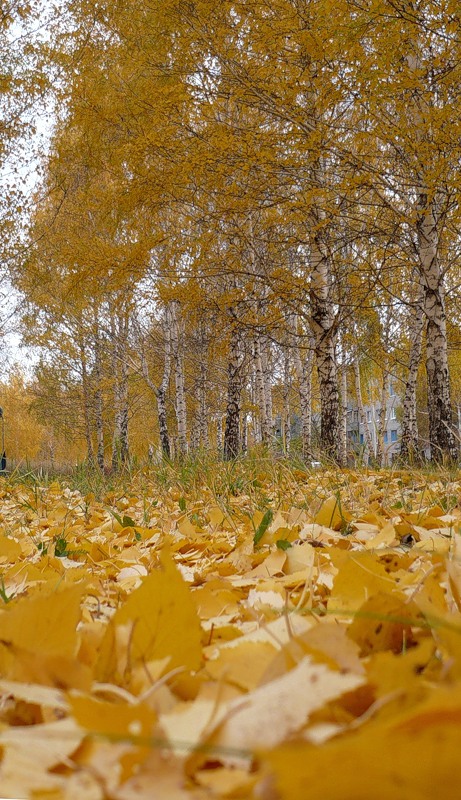 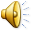 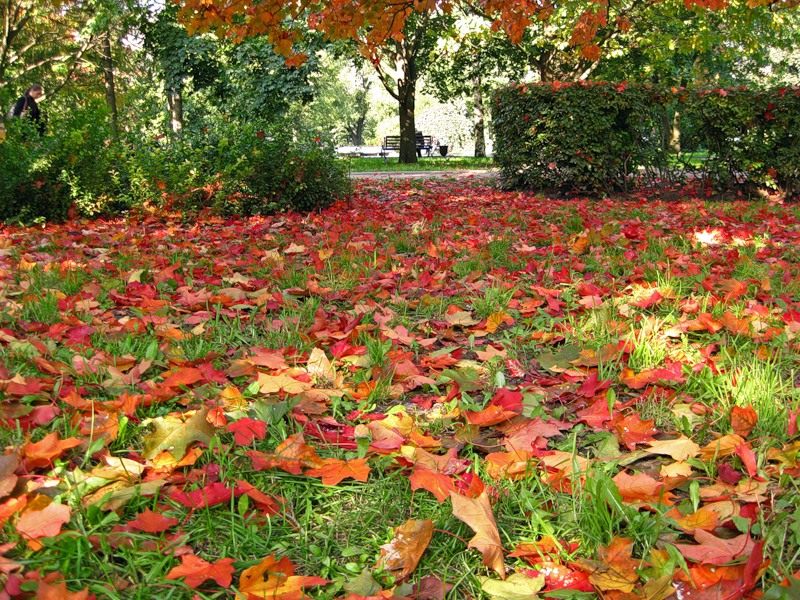 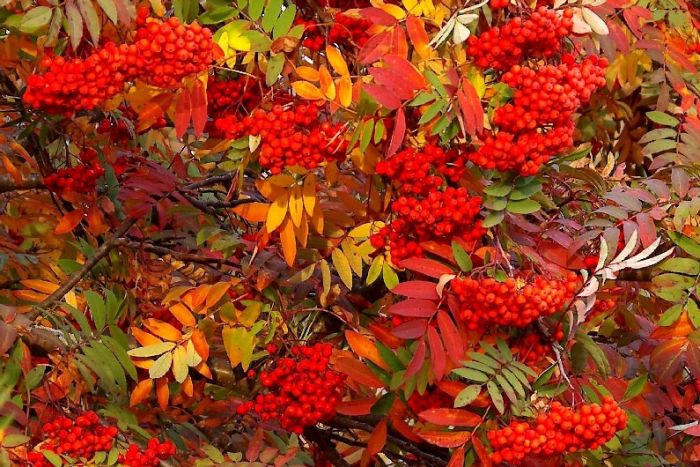 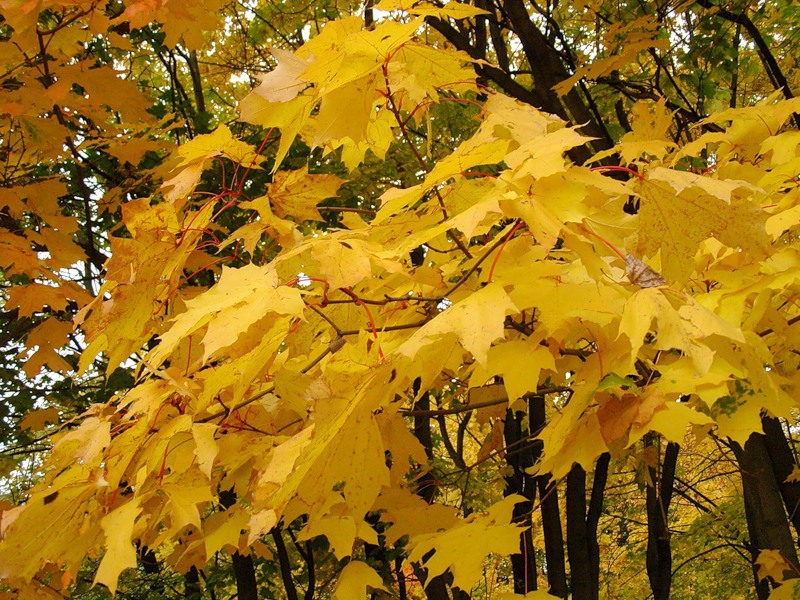 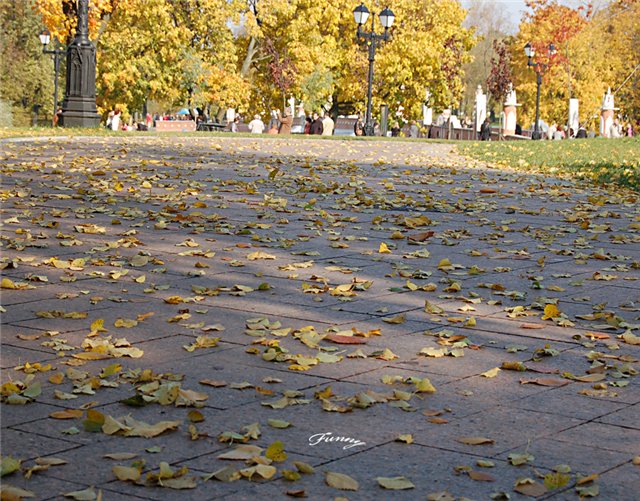 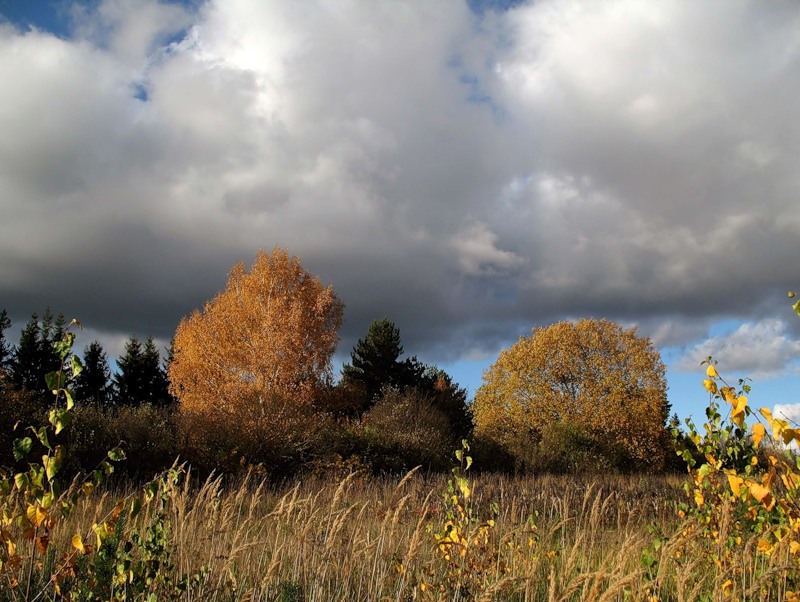 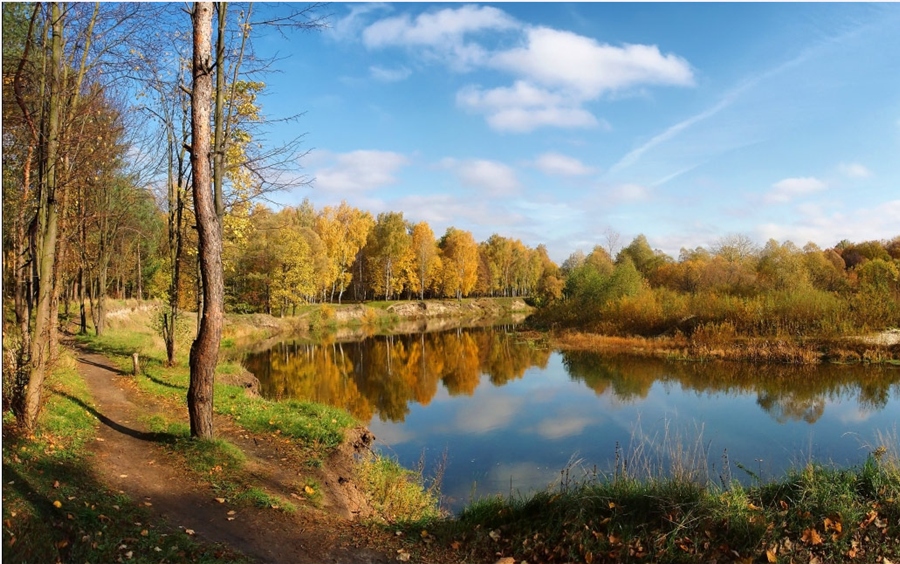 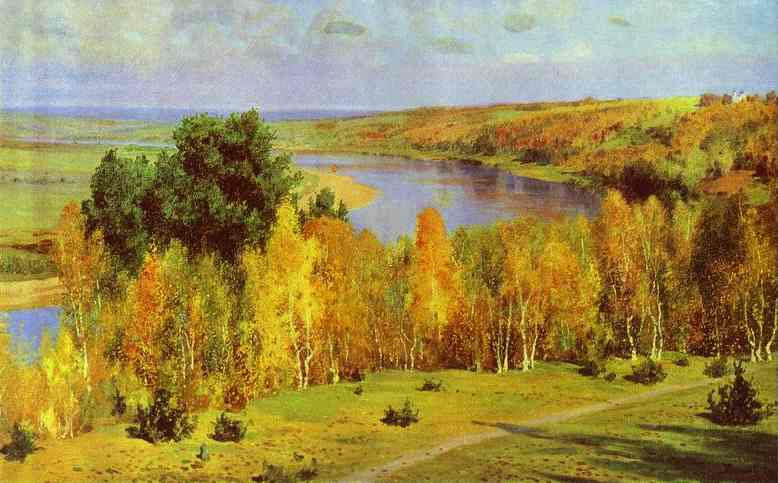 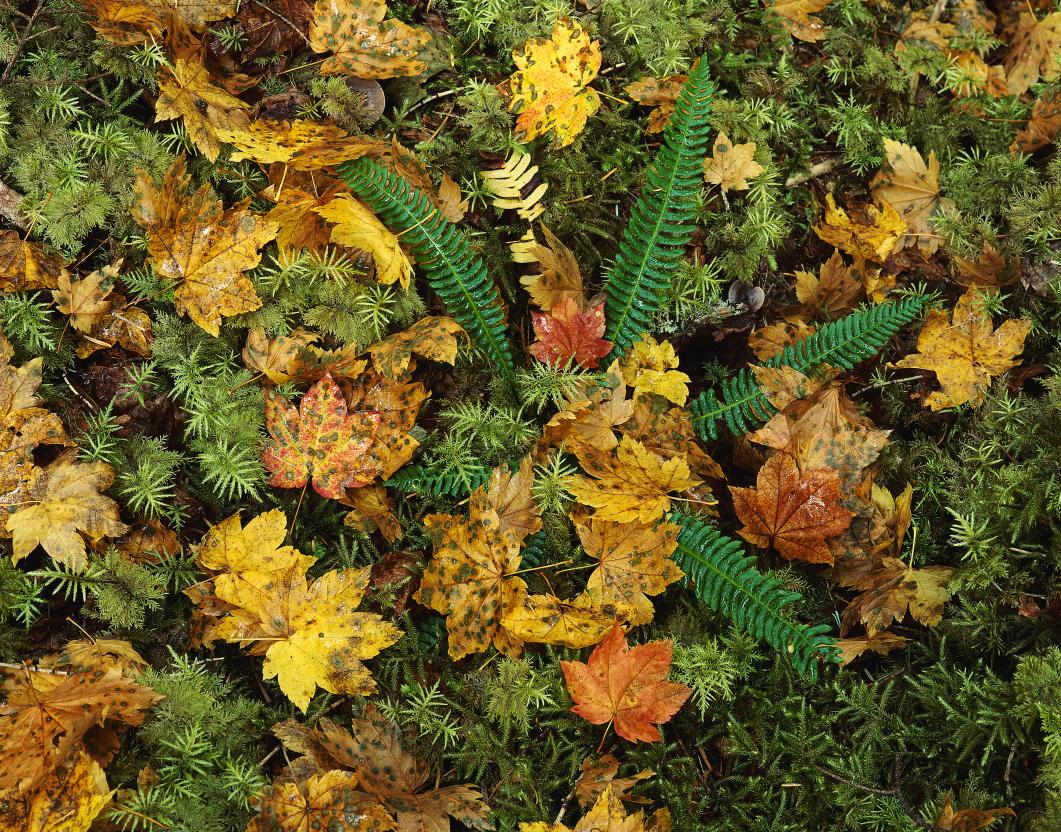 Цветные листики уже не так хорошо держатся за дерево как летом, и ветер легко сдувает их их с веток.
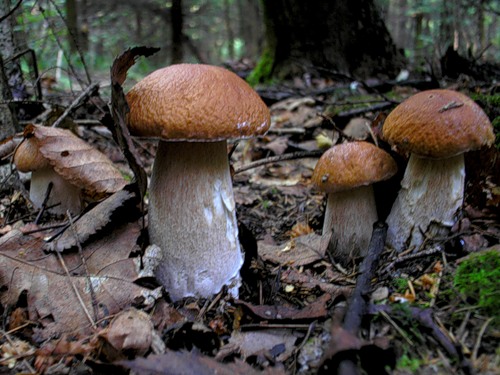 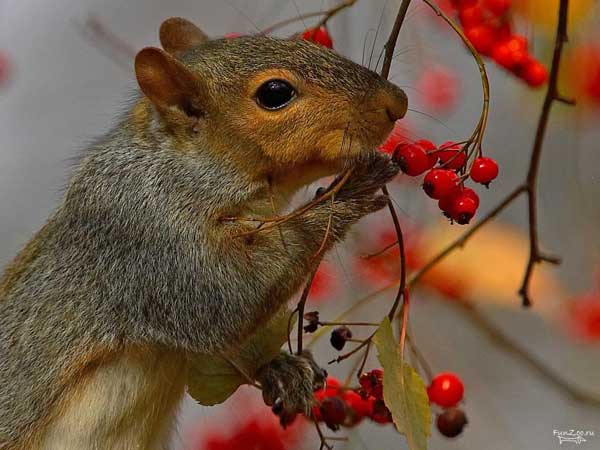